Úvodmechorosty
Ivana Lipnerová
Úvod - organizace
pokyny v informačním e-mailu

zápočet
max 2 absence
protokoly
morfologický herbář – do 31. 5. 2013!
				http://www.botanickafotogalerie.cz/

zásady bezpečné práce
mikroskopy, trvalé preparáty!
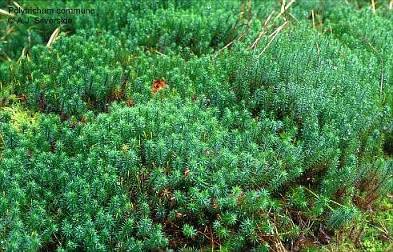 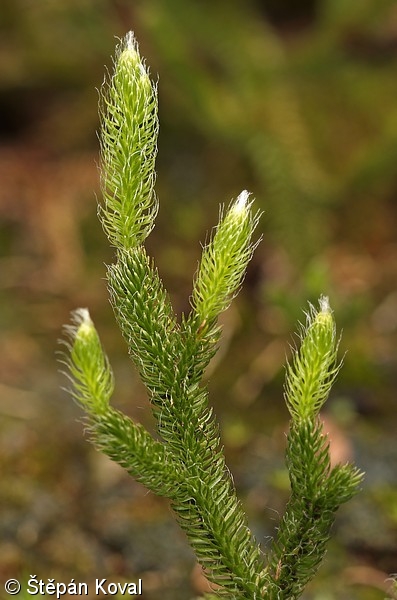 Úvod – témata
mechorosty
plavuně
přesličky
kapraďorosty
nahosemenné – cykasy
nahosemenné – jehličnany
krytosemenné 3x
skleník – 26. 4.!
krytosemenné 2x
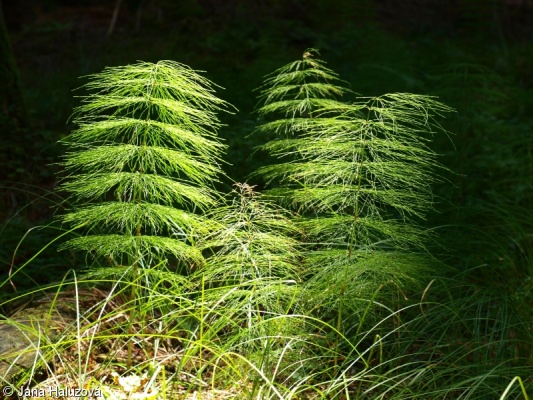 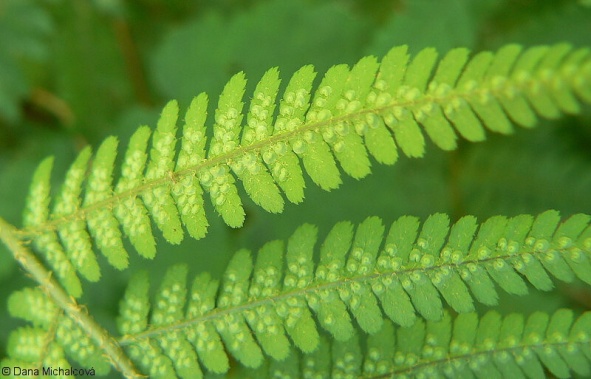 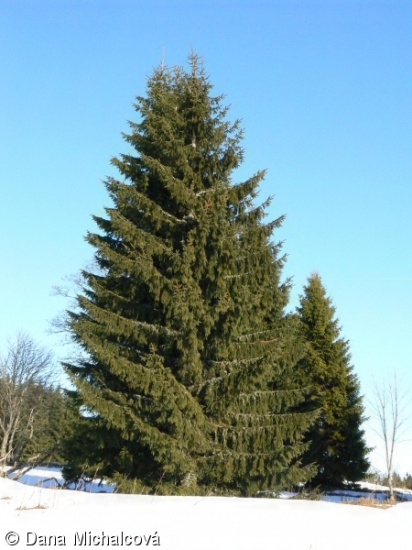 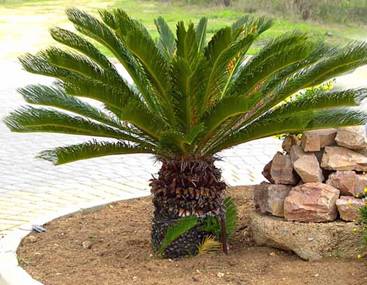 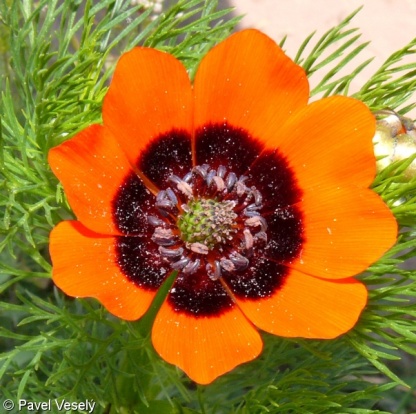 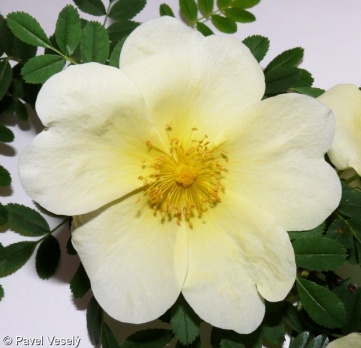 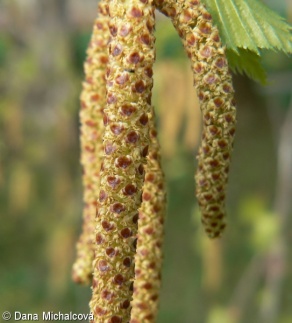 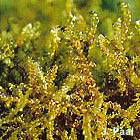 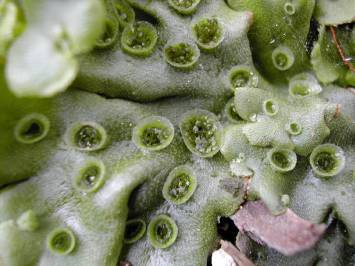 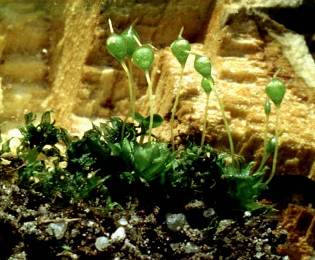 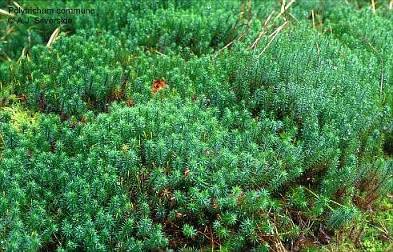 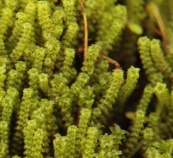 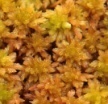 mechorosty
mechorosty
metageneze (rodozměna)
gametofyt je existenčně samostatný (mechová rostlinka), v životním cyklu převládá
sporofyt tvoří štět (většinou) s tobolkou

asi 20 000 druhů, nejvíc v tropech

ekologie
všechny ekosystémy s výjimkou moří
největší pokryvnost v prostředí nevhodném pro cévnaté rostliny (rašeliniště, skály, obnažené substráty atp.)
Rodozměna – gametofyt
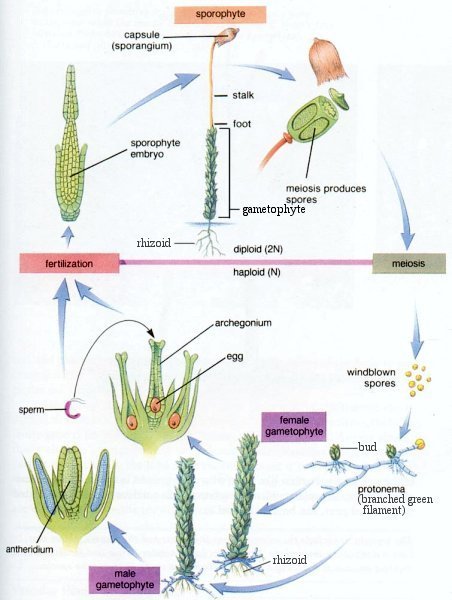 pohlavní fáze
vzniká ze spory => haploidní (n) fáze

tvoří pohlavní orgány = gametangia
samičí zárodečníky = archegonia
samčí pelatky = antheridia



v gametangiích vznikají pohlavní                        			buňky = gamety
v archegoniích oosféra (1. vaj. buňka)
v antheridiích spermatozoidy (pohyblivé)
Rodozměna – sporofyt
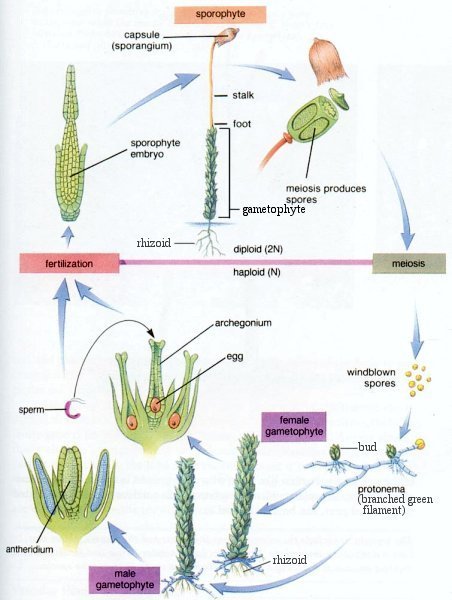 nepohlavní fáze
vzniká v archegoniu po oplození ze zygoty – diploidní (2n) fáze

nevětvený, s  1 terminálním sporangiem (výtrusnicí)
ve výtrusnicích vznikají po meiotickém dělení haploidní výtrusy (spory)

izosporie = spory tvarově i fnčně stejné
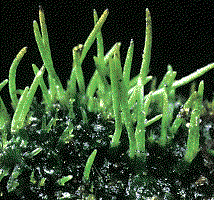 Mechorosty
hlevíky (Anthocerophyta)


játrovky (Marchantiophyta)


mechy (Bryophyta)
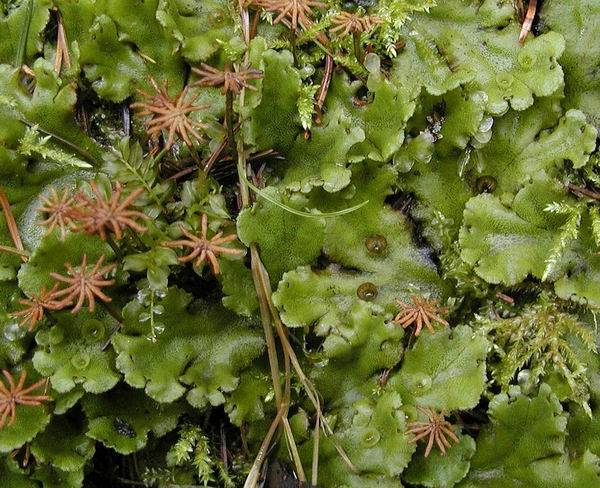 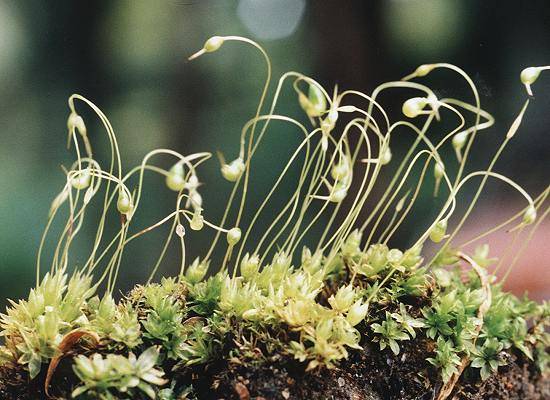 oddělení Marchantiophyta (játrovky)
frondózní (lupenitá) stélka          foliózní (listnatá) stélka
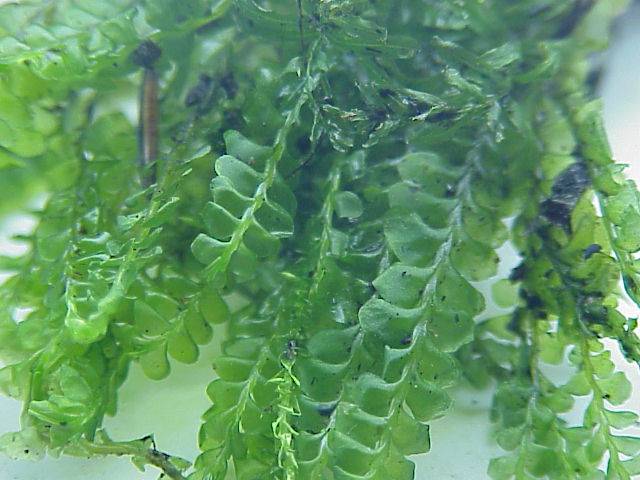 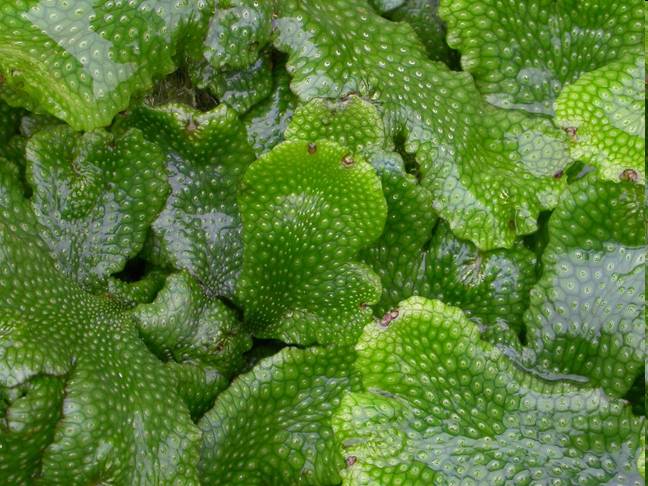 oddělení Marchantiophyta (játrovky)
350 rodů, 8000 druhů

frondózní i foliózní typy, lístky uspořádané ve dvou řadách, buňky stejného tvaru

archegonia a antheridia u listnatých jsou terminální 

sporofyt krátkověký, tobolka na štětu, obal listového původu (periant)

třídy Marchantiopsida (frondózní) a Jungermanniopsida (oba typy)
oddělení Marchantiophyta (játrovky)
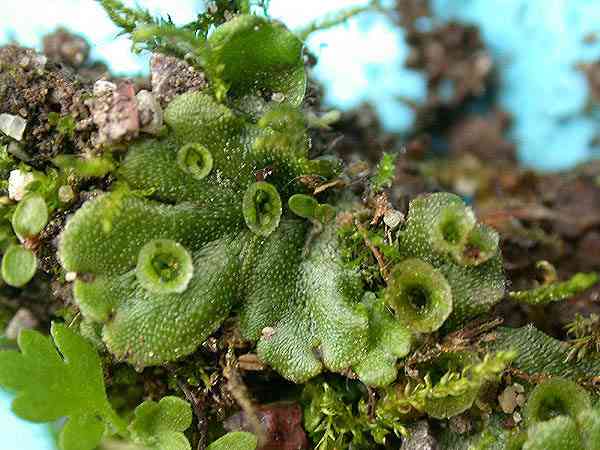 Marchantia polymorpha       porostnice mnohotvárná

(třída Marchantiopsida, čeleď Marchantiaceae)



frondózní (lupenitá) vícevrstevná stélka 
svrchní strana - asimilační pletivo
spodní strana - základní pletivo, rhizoidy
nepohlavní rozmnožování: pohárky s rozmnožovacími tělísky  = gemy
http://usuarios.arsystel.com
oddělení Marchantiophyta (játrovky)
Marchantia polymorpha
pohlavní rozmnožování – stopkatá receptakula se zanořenými gametangii
na samičích rostlinách receptakula s archegonii, na samčích rostlinách receptakula s antheridii
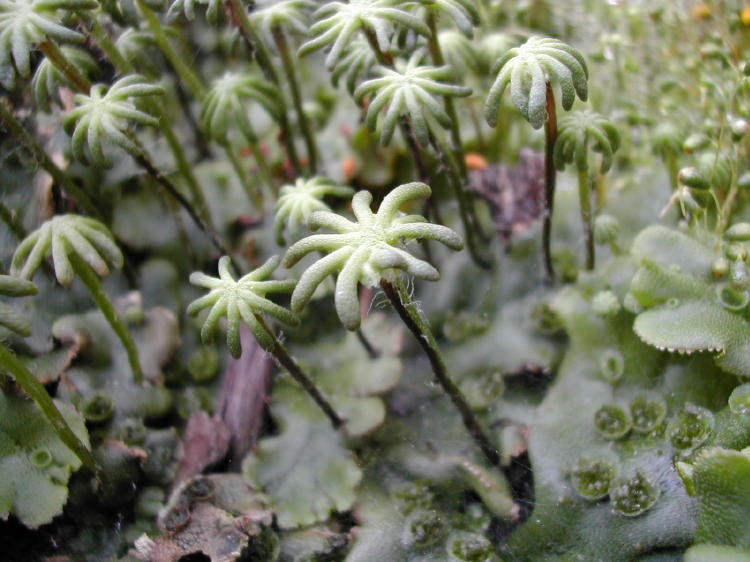 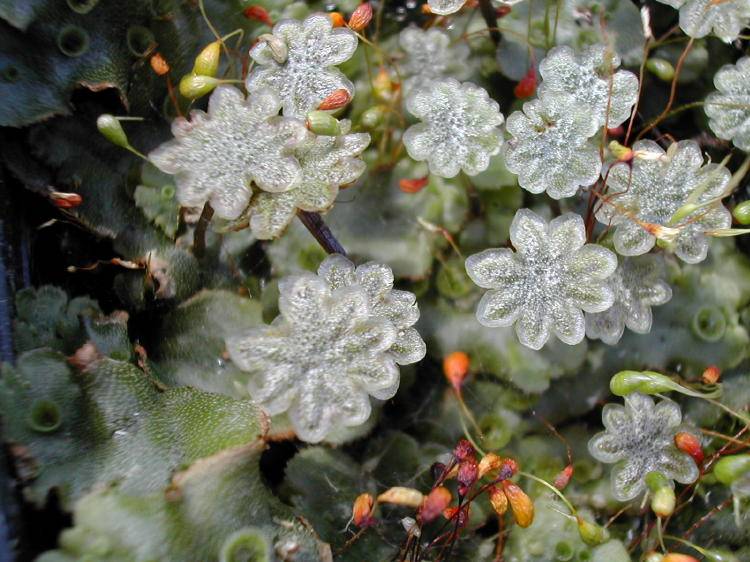 http://usuarios.arsystel.com
♂
♀
http://oregonstate.edu
oddělení Marchantiophyta (játrovky)
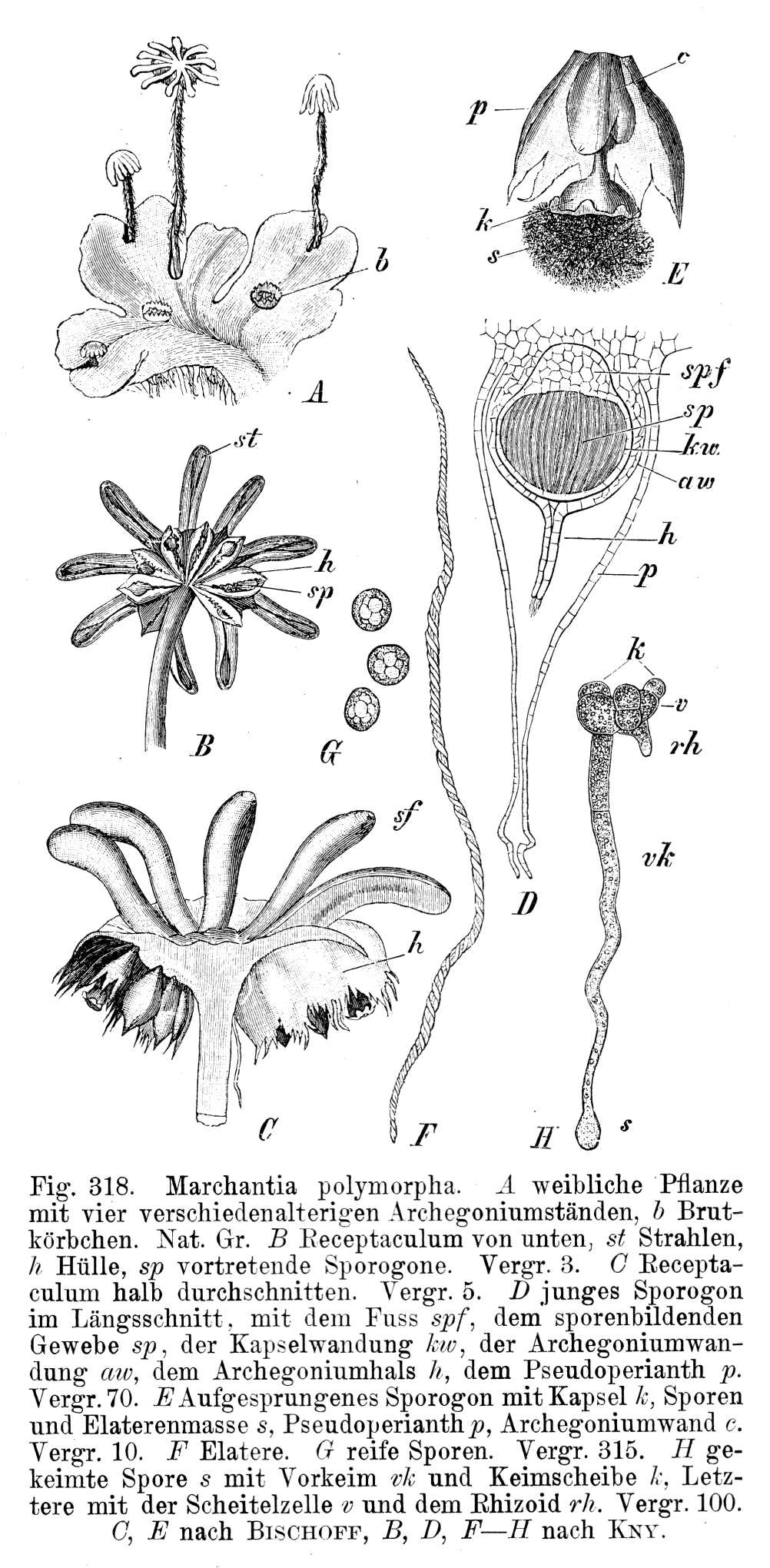 Marchantia polymorpha
http://usuarios.arsystel.com
© Wikipedia Commons
oddělení Marchantiophyta (játrovky)
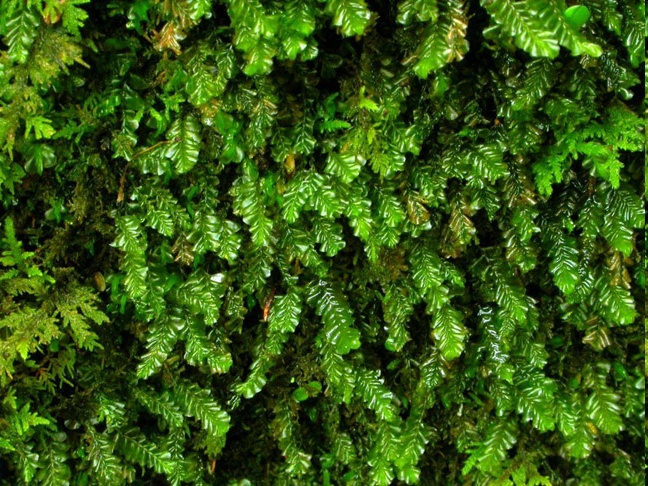 Plagiochila porelloides          kapraďovka podhořankovitá

(třída Jungermmaniopsida, čeleď Plagiochilaceae)



foliózní (listnatá) stélka 
rhizoidy, kauloid, fyloidy (ty jsou tvořeny stejnotvarými buňkami)
http://bryophytes.plant.siu.edu 
http://www.botany.ubc.ca
http://usuarios.arsystel.com
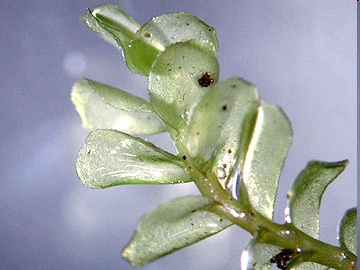 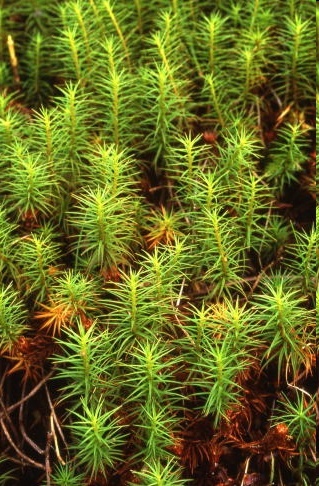 oddělení Bryophyta (mechy)
Polytrichum commune 		ploník obecný

(třída Polytrichopsida, 				čeleď Polytrichaceae)

gametofyt – rhizoidy, kauloid, fyloidy
fyloidy tvořeny více typy buněk
sporofyt – štět, tobolka (nezelená)
http://www.ous.ac.jp
http://commons.wikimedia.org
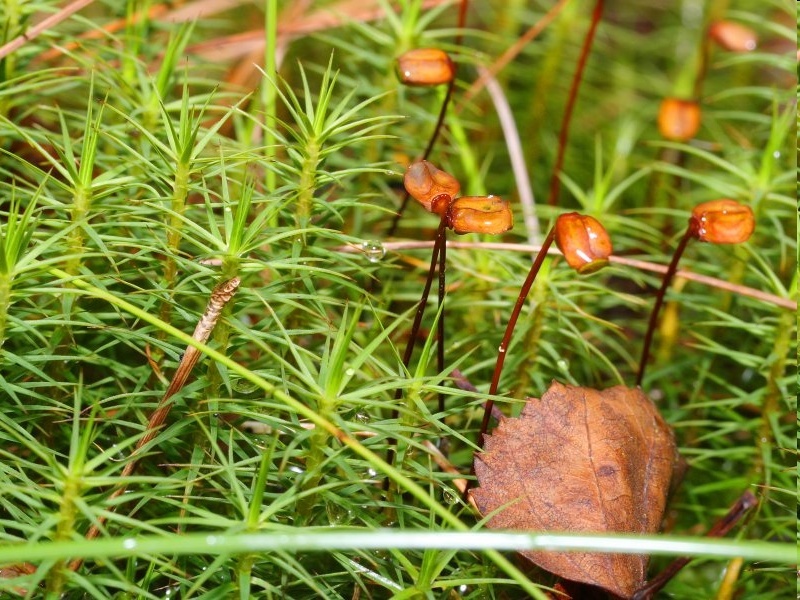 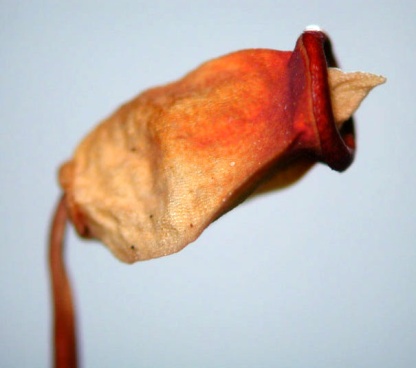 oddělení Bryophyta (mechy)
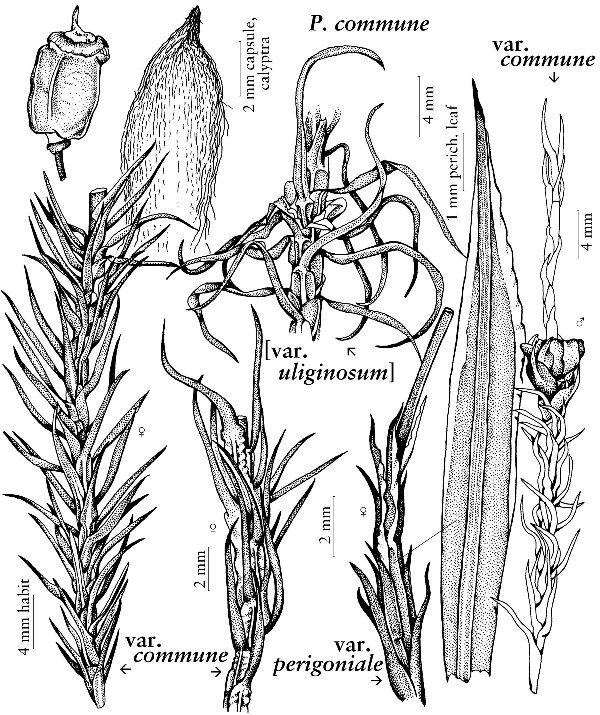 Polytrichum commune 		ploník obecný
www.efloras.org
oddělení Bryophyta (mechy)
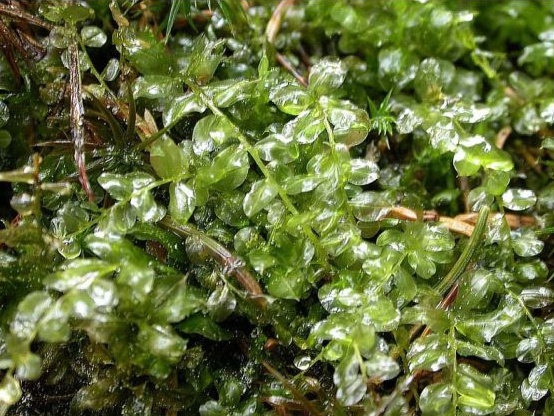 Plagiomnium affine 			měřík příbuzný

(třída Bryopsida, čeleď Mniaceae)



gametofyt – rhizoidy, kauloid, fyloidy
sporofyt – štět, tobolka (nezelená)
fyloidy tvořeny více typy buněk
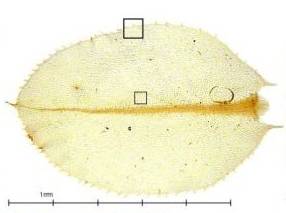 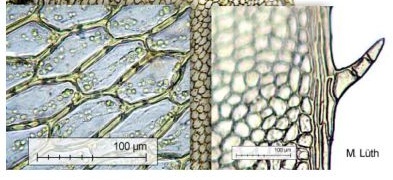 http://www.bildatlas-moose.de/
oddělení Bryophyta (mechy)
Plagiomnium affine 			


antheridia i archegonia obklopena podpůrnými vlákny (parafýzami)
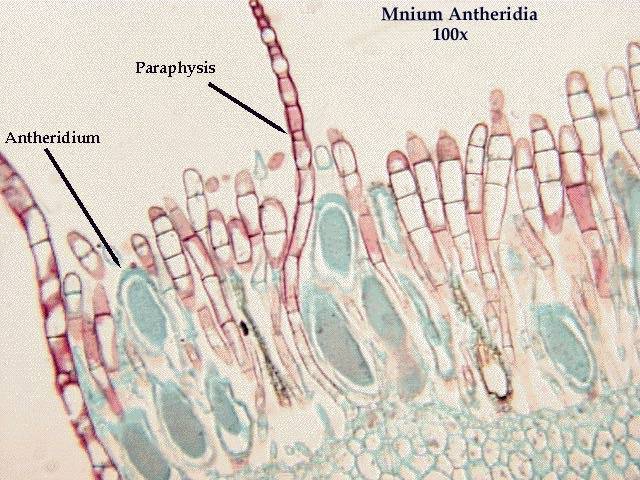 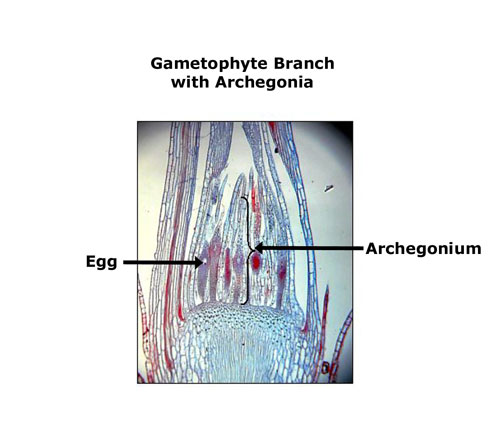 http://biology.unm.edu/
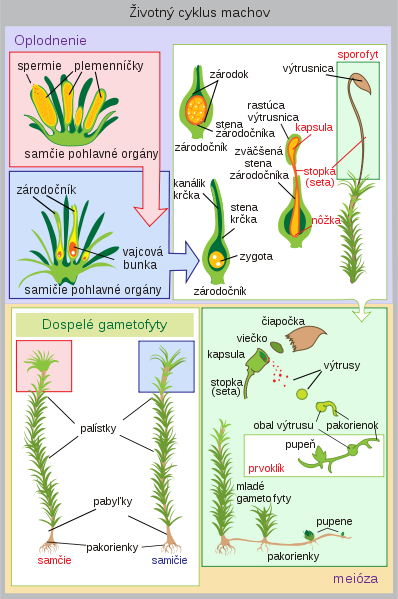 antheridium = pelatka

archegonium = zárodečník





fyloidy
kauloid
rhizoidy
seta = štět
collum = krk
urna = výtrusnice
peristom = prstenec/obústí
opercullum = víčko
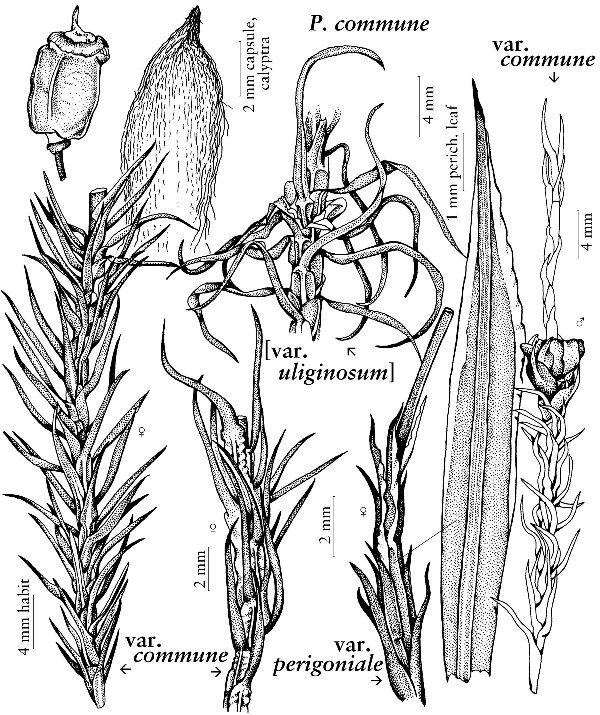 nákresy
Marchantia polymorpha (porostnice mnohotvárná)
stélka s receptákuly (B)
průřez pohárkem s rozmnožovacími tělísky (trvalý preparát, M)
stélka s pohárky (B)

Plagiochila porelloides (kapraďovka podhořankovitá)
stélka (B)
fyloid s 1 typem buněk (dočasný preparát, M)




Polytrichum commune        (ploník obecný)
gametofyt (B)
sporofyt (B)

Plagiomnium affine             (měřík příbuzný)
fyloid se 2 typy buněk (dočasný preparát, M)

Mnium sp. 		         (měřík)
archegonium s parafýzami (trvalý preparát, M)
antheridium s parafýzami (trvalý preparát, M)